UNIVERSIDAD DE LAS TUNAS
FACULTAD DE CIENCIAS DE LA EDUCACIÓN MEDIA
DEPARTAMENTO DE MARXISMO-LENINISMO E HISTORIA
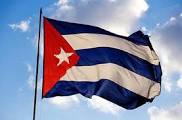 Visiones sobre la guerra necesaria
Dr. C Gustavo Josué López Ramírez. Prof. Auxiliar
La Reunión de La Mejorana. La política en la emigración: el destino del PRC. La asamblea de La Yaya. La crisis española y la opción autonomista. Principales métodos y procedimientos a utilizar para la impartición de estos conocimientos.
Dr. C. Gustavo J. López Ramírez
BIBLIOGRAFÍA BÁSICA
INSTITUTO DE HISTORIA DE CUBA (2002): La Colonia, evolución socioeconómica y formación nacional. __ La Habana. Editorial Pueblo y Educación.
IZQUIERDO CANOSA, RAÚL (2001): Viaje sin regreso. _La Habana. Ediciones Verde Olivo.
FÉRNÁNDEZ, AUREA MATILDE (2008): Historia de España. __ La Habana. Editorial de Ciencias Sociales. 
GUERRA SÁNCHEZ, RAMIRO (1971): Manual de historia de Cuba; desde su descubrimiento hasta 1868. __ La Habana. Editorial de Ciencias Sociales.
Dr. C. Gustavo J. López Ramírez
BIBLIOGRAFÍA BÁSICA
HIDALGO DE PAZ, IBRAHIN (1999): Cuba 1895-1898, contradicciones y disoluciones. _ La Habana. Centro de Estudios Martianos.
LE RIVEREND BRUSSONE, JULIO (1985): Historia económica de Cuba. __ La Habana.  Instituto Cubano del Libro. 
MORENO FRAGINALS, MANUEL (1978): El Ingenio: complejo económico social del azúcar (en 3 tomos). __ La Habana. Editorial de Ciencias Sociales. 
RODRÍGUEZ DEL AMO, ROLANDO (1998): Cuba, la forja de una nación. __ La Habana. Editorial de Ciencias Sociales.
Dr. C. Gustavo J. López Ramírez
Las luchas armadas independentistas contra el colonialismo español (1868-1895)
Independencia soberana vs. dependencia admitida.
 Demostración de que una revolución puede ser destruida por sus propios creadores.
Dr. C. Gustavo J. López Ramírez
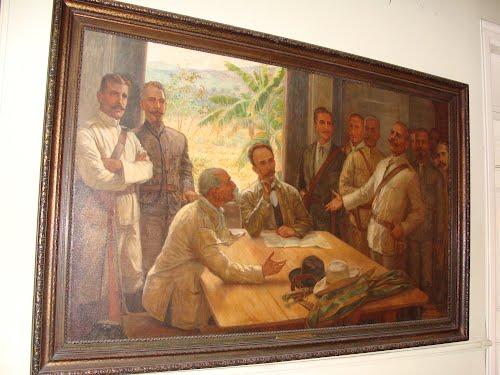 Reunión de Gómez, Martí y Maceo en La Mejorana.

Obra de Juan Emilio Hernández Giró.
La Mejorana: acuerdos y discrepancias
Dr. C. Gustavo J. López Ramírez
La Mejorana: temas de discrepancias
Características de la República en Armas
Dirección y estrategia del Ejército Libertador
Dr. C. Gustavo J. López Ramírez
La Mejorana: características de la República en Armas
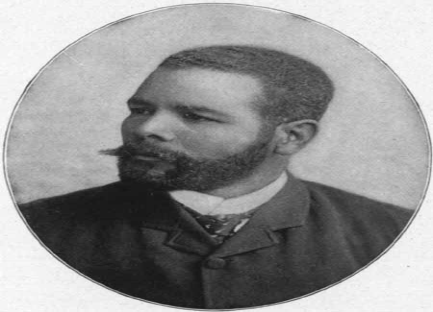 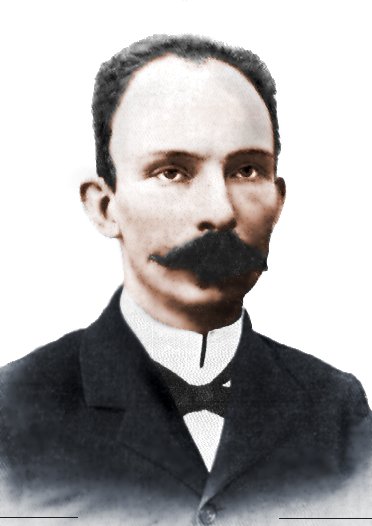 El ejército, libre.
 El país: con toda su dignidad representado
República en Armas

república libre
Junta de jefes militares

 Carácter ejecutivo.
 Funciones legislativas.
República en Armas

república libre
Dr. C. Gustavo J. López Ramírez
La Mejorana: dirección y estrategia del Ejército Libertador
Dr. C. Gustavo J. López Ramírez
Problemas que comenzaron a contrariar el espíritu libertador
Aparición lenta y progresiva de fenómenos sociales
Concesión de grados militares inmerecidos
nepotismos, privilegios, fraude electoral, actitudes racistas, favoritismos, disputas por el poder, actividades comerciales prohibidas, tráfico de influencias y diversos clientelismos
Dr. C. Gustavo J. López Ramírez
Consecuencias de la contrariedad del espíritu libertador
Dr. C. Gustavo J. López Ramírez
La política en la emigración: el destino del PRC.
Dr. C. Gustavo J. López Ramírez
La labor del P.R.C (desde mediados de 1895).
Dr. C. Gustavo J. López Ramírez
El Delegado
Tesorero
Cuerpos de Consejo
Clubes patrióticos
Estructura y composición del P.R.C fundado por José Martí
La voluntad de Tomás E. Palma
Nuevos cargos sin elección:
- secretario privado.
- auxiliar de tesorería.
 subdelegados.
 subtesoreros.
Estructura verticalista.
 Centralizada en su persona.
 No estaba obligada a responder ante estructura alguna.
Dr. C. Gustavo J. López Ramírez
Posición del P.R.C con respecto a los problemas fundamentales de Cuba
Paralización de 
la economía
Recoconocimiento de 
la beligerancia
Derecho a moler, pagando impuesto.
la mediación de E.U.A en la negociación con España.
 amenaza a las propiedades norteamericanas en Cuba.
Dr. C. Gustavo J. López Ramírez
Posición del P.R.C con respecto a los problemas fundamentales de Cuba
Sección Puerto Rico del P.R.C
era una sección del P.R.C y por tanto no tenía reconocimiento del gobierno.

se fue minando la labor popular, solidaria y de contenido latinoamericano y antimperialista
Dr. C. Gustavo J. López Ramírez
Posición del P.R.C con respecto a los problemas fundamentales de Cuba
Suministro de pertrechos
Intentos para concertar empréstitos.
 A. Maceo y J. Maceo (1895: 189 134 pesos y 12 178 dólares)       4 desembarcos (922 fusiles, 500 000 cartuchos, 1 cañón y 240 proyectiles).
Dr. C. Gustavo J. López Ramírez
Los prohombres del P.R.C
Aliado
de los autonomistas
Autono-mista
Autono-mista
Autono-mista
Autono-mista
Dr. C. Gustavo J. López Ramírez
El Ejército Español en Cuba (1897)
Dr. C. Gustavo J. López Ramírez
Defunciones del Ejército Español en Cuba. Por meses. (1895-1898).
Fuente: IZQUIERDO CANOSA, RAÚL (2001: 133)
Dr. C. Gustavo J. López Ramírez
Defunciones en el Ejército Español en Cuba. Por años. (1895-1898).
Fuente: IZQUIERDO CANOSA, RAÚL (2001: 133)
Dr. C. Gustavo J. López Ramírez